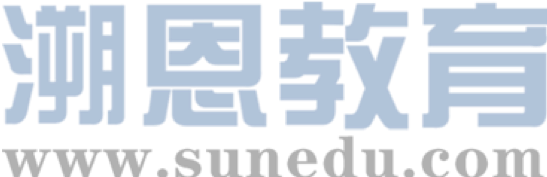 感恩遇见，相互成就，本课件资料仅供您个人参考、教学使用，严禁自行在网络传播，违者依知识产权法追究法律责任。

更多教学资源请关注
公众号：溯恩英语
知识产权声明
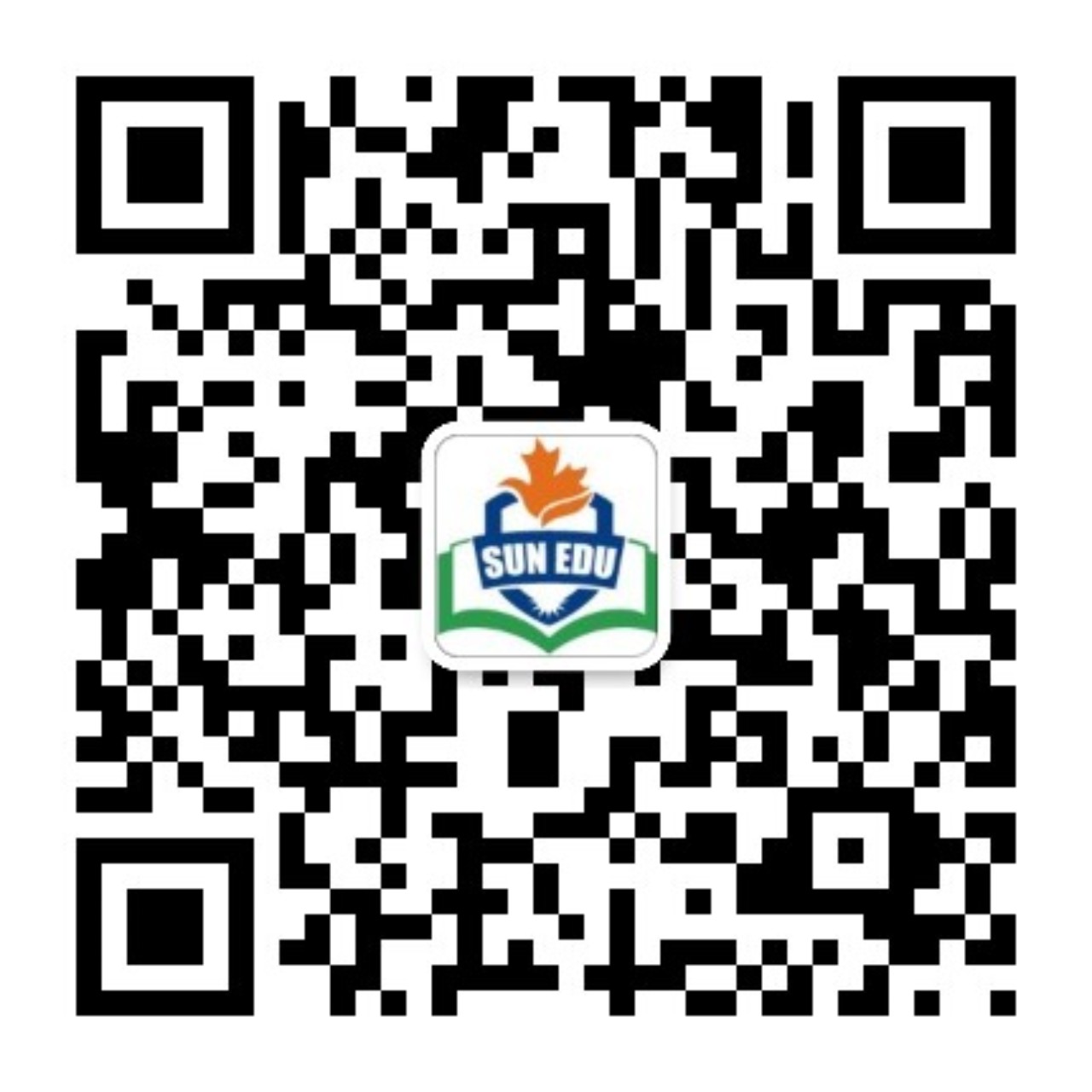 2025届高三金太阳百万9月开学联考
告知信：我校的“开学典礼”
海亮实验中学 陈虹
01
审题
审题
假定你是李华，上周五你校在操场上举办了开学典礼。请你给外国朋友 Tom写一封邮件，分享此次活动，内容包括：
1. 活动内容；
2. 你的感想。
注意：
1. 写作词数应为80个左右；
2. 请按如下格式在答题卡的相应位置作答。
Dear Tom,
________________________________________
文体：建议信
人称：第一人称为主
对象：外国朋友Tom
时态：一般过去时为主
要点：活动介绍+感想
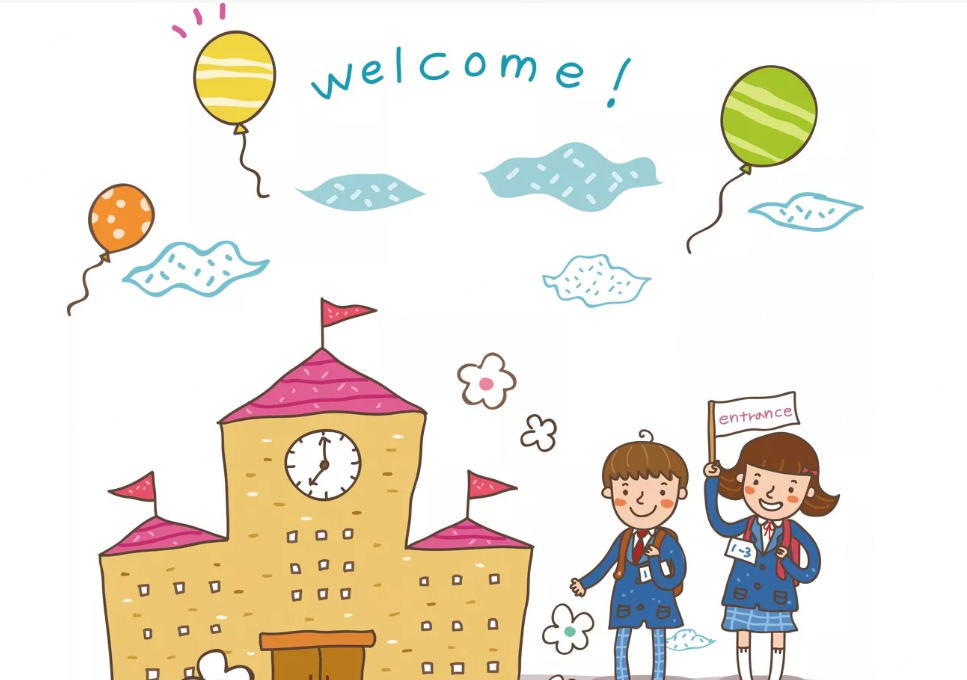 审题
假定你是李华，上周五你校在操场上举办了开学典礼。请你给外国朋友 Tom写一封邮件，分享此次活动，内容包括：
1. 活动内容；
2. 你的感想。
注意：
1. 写作词数应为80个左右；
2. 请按如下格式在答题卡的相应位置作答。
Dear Tom,
________________________________________
语气应该友好、非正式，并且可能需要解释一些文化特定的细节
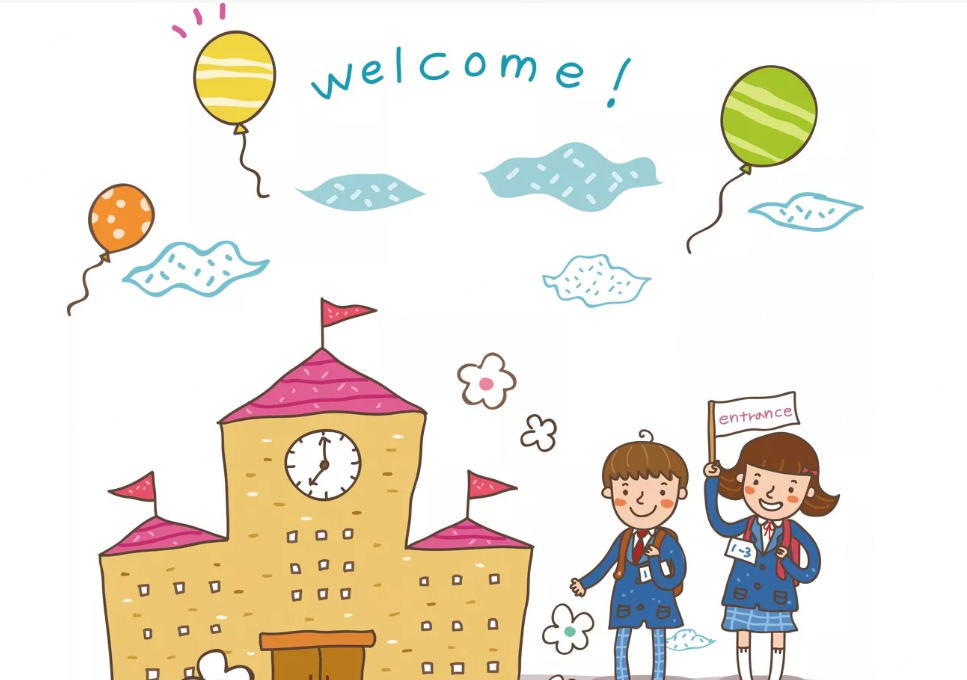 分享个人的经历和感受，而不仅仅是介绍活动本身
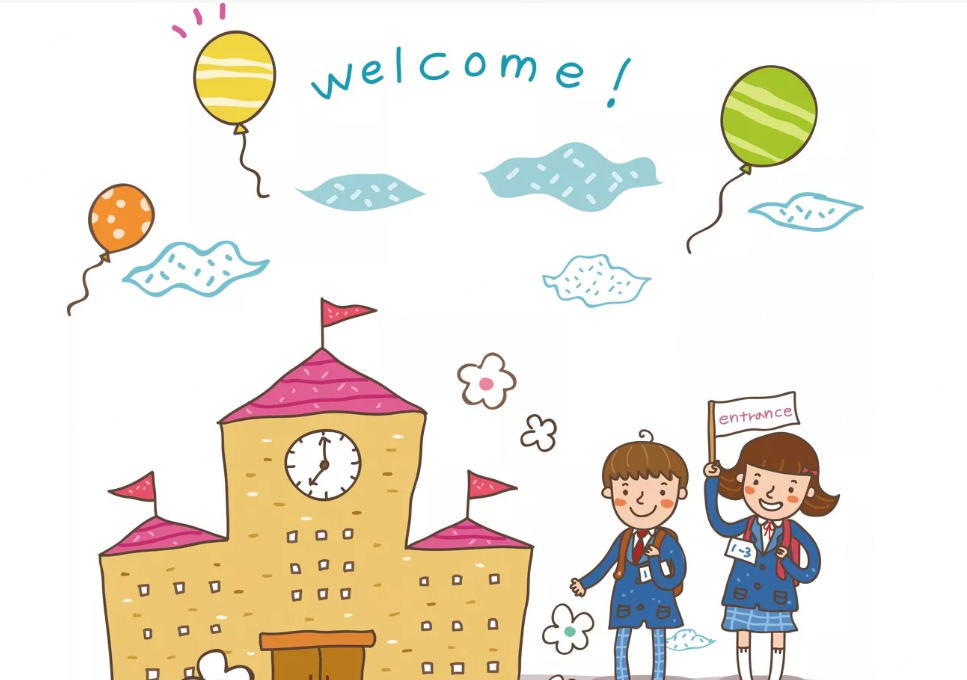 Structure & Organization
02
谋篇布局
谋篇布局
Para 1
The beginning  写信目的
The body       活动内容
Para 2
The ending     个人感想
Para 3
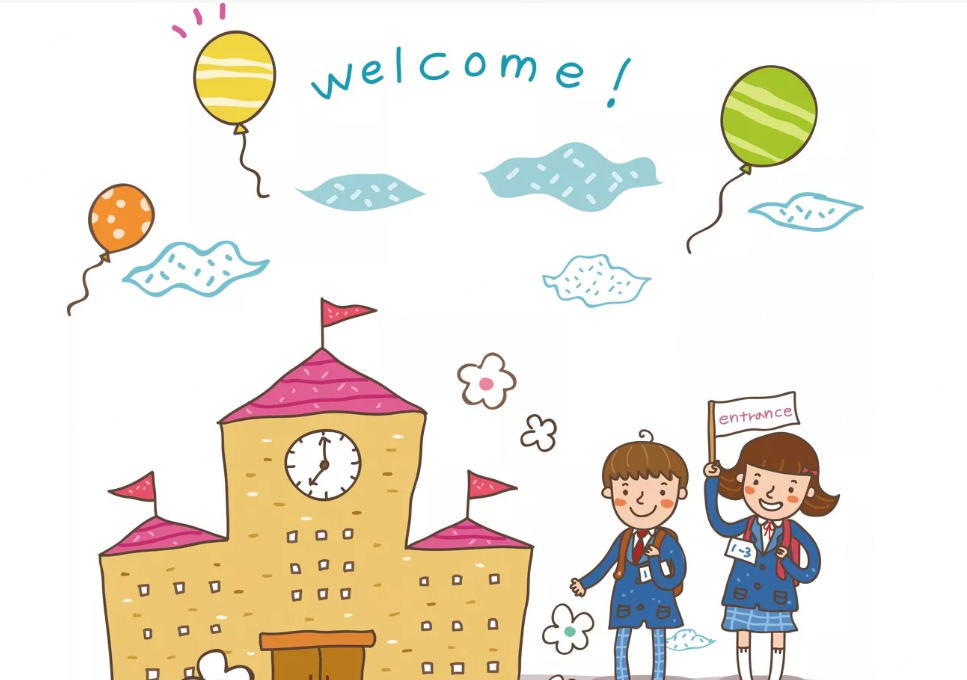 Language Constructing
语言
03
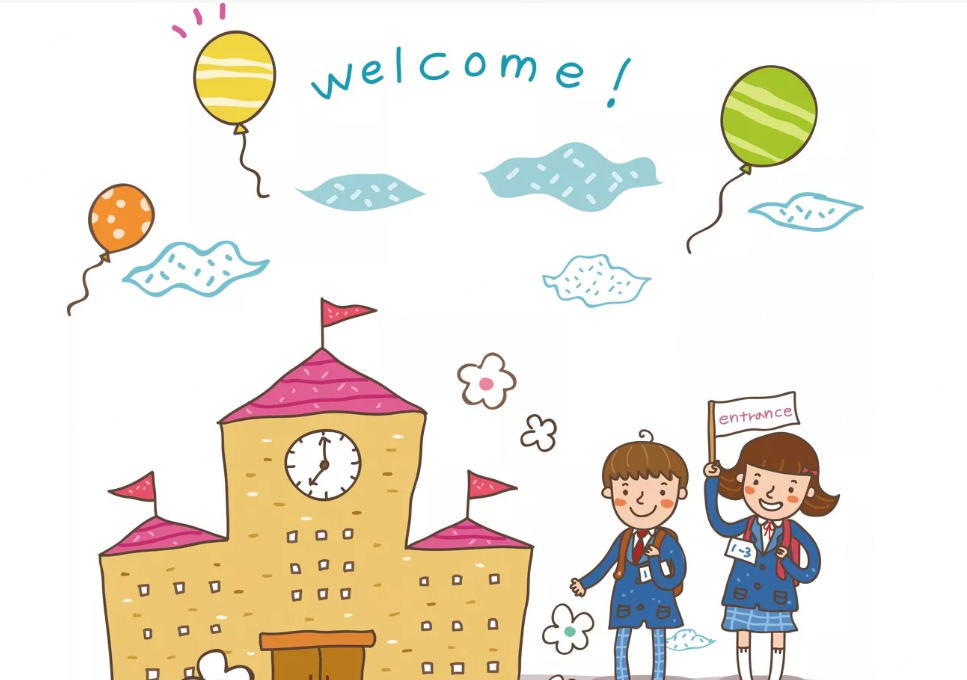 Para 1      The beginning    写信目的
I hope you're doing well. I'm writing to tell you about the exciting opening ceremony we had at school last Friday.
Last Friday, our school held its opening ceremony on the playground, and I wanted to share the experience with you.
直接开头
问候开头
With the new school year comes new beginnings, and our opening ceremony last Friday was no exception. Let me fill you in on the details.
The energy on our campus was palpable last Friday as we gathered for the opening ceremony. I'd love to share what made it so special.
背景开头
开头的方式
提问开头
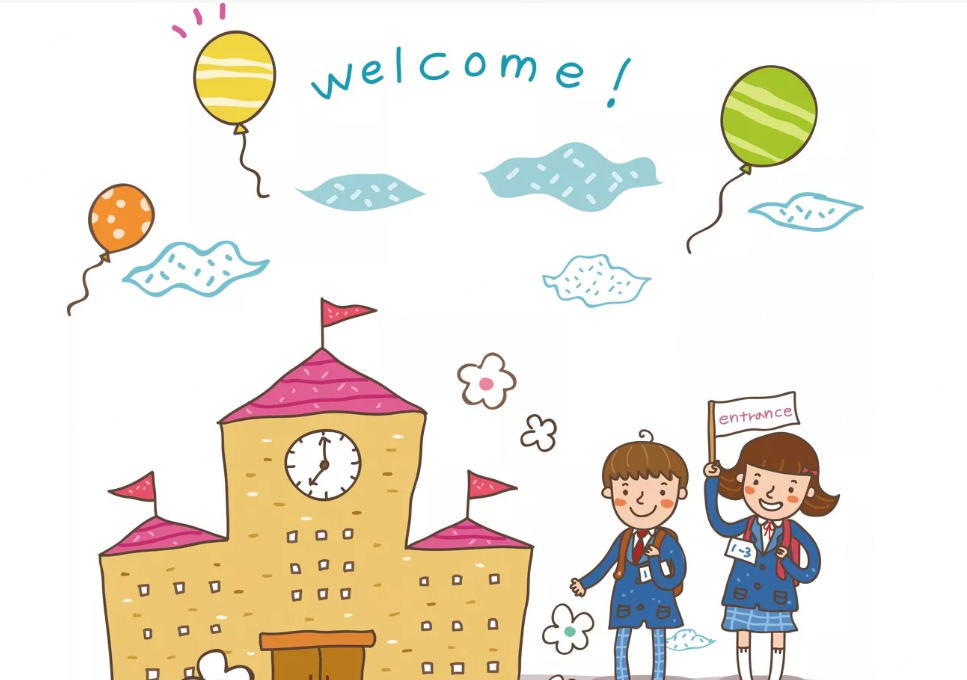 Have you ever attended an opening ceremony that truly set the tone for the year? That's how I felt after ours last Friday.
情感开头
Para 2      The body    活动内容
顺序性描述
（按照活动发生的顺序来介绍，这样可以帮助读者更好地理解事件的流程。）
    The opening ceremony began with a lively dance performance at 9 am, followed by our principal's address at 9:30 am. At 10 am, we listened to a guest speaker share their journey and inspire us with their story. The ceremony concluded with a group of students presenting a creative drama skit, which was both entertaining and thought-provoking.
叙事性描述
（通常是连贯的，从一个事件过渡到另一个事件，保持叙述的流畅性）
    Last Friday, our school's sports field was abuzz with excitement as we gathered for the opening ceremony. The event kicked off with a spirited dance performance that set the tone for the day. Our principal followed with an inspiring speech, outlining our goals for the academic year. The highlight was a guest lecture from a renowned environmentalist, who left us with a powerful message about sustainability.
突出重点式描述
（突出活动的关键部分，如特别嘉宾、重要演讲或意义深远的仪式。）
   The most memorable part of last Friday's opening ceremony was the guest speaker's address. Their words on the importance of community engagement and environmental stewardship resonated with the audience. Additionally, the student performances showcased an array of talents, from music to visual arts, reflecting the diversity of our school's talent pool.
情感表达型描述
（表达自己对活动的情感反应，但要保持适度，不要过度夸张。）
   The energy was palpable as we all assembled on the sports field for the opening ceremony. The ceremony was not just a series of speeches; it was a celebration of our school community. The guest speaker's words were particularly moving, and the student performances filled me with pride and anticipation for the year ahead.
文化背景型描述
（和外国友人分享活动，可以设置一些具有文化背景的活动内容）
   In a tradition that marks the beginning of each academic year, our school held its opening ceremony on the sports field last Friday. The event was a blend of old and new, with a ceremonial dance that has been performed for generations, followed by speeches from our principal and a guest speaker who touched on the importance of cultural heritage and environmental responsibility.
Para 3      The ending   个人感想
例1：I hope this gives you a glimpse into the spirit of our school's opening ceremony. It was truly an inspiring start to the year, and I can't wait to see what else the new term has in store.
可以简要回顾活动的重点，为你的感想提供背景。
适当的总结
例2：The opening ceremony was a reminder of the potential within us all. It's a lesson I'll carry with me.
相关性
感想应该与活动内容相关，不要偏离主题。
例3：I'm grateful for the opportunity to start the year on such a high note. It's moments like these that make me proud to be part of our school community.
例4：The words of the guest speaker have stayed with me, inspiring me to strive for excellence in all that I do
简洁明了
保持感想简洁，避免冗长的叙述。
是给朋友写信，可以适当使用非正式语言，让邮件显得更加亲切。
避免过度正式
范文：
Dear Tom,
    I want to share with you an exciting event that took place on the school playground last Friday— our opening ceremony for the new semester.
   It started with a speech from our principal, who welcomed all the teachers and students and outlined his expectations. And then the students presented performances, including a choir and martial arts. The event concluded with a motivational talk from a former student who had achieved success in her career.
   Personally, I found the ceremony inspiring. It not only reminded me of the importance of setting goals and staying focused but also pushed me to fight for my dreams. I’m looking forward to all the hopes and opportunities that this new semester will bring.
Yours,
Li Hua
金山办公软件有限公司
感谢观看
Thank you
汇报人：WPS